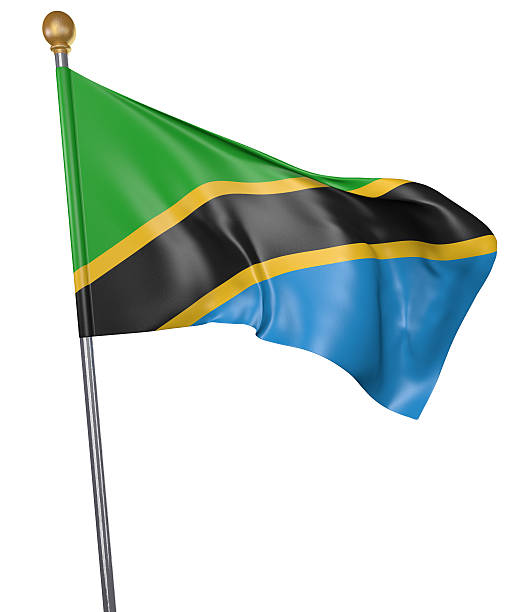 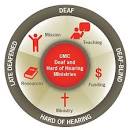 YYatosha Deaf Ministries
A project of 
the Tanzania United Methodist Conference
Supported by UM Deaf and Hard of Hearing Committee
YATOSHA
Means  “enough”

God always provides “enough” 

and 

We have had “enough”.  No more injustice and lack
The Deaf must have equality and access
Tanzania
Lots of Deaf people but very few services
Over 500,000 Deaf people 

55% are illiterate and have had no schooling




Most unemployed and no vocational skills.
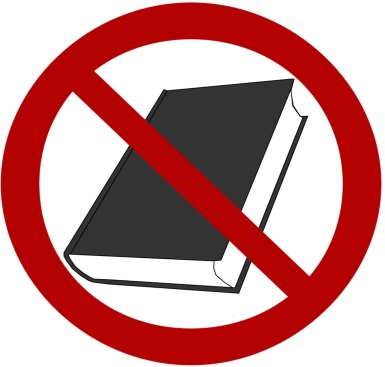 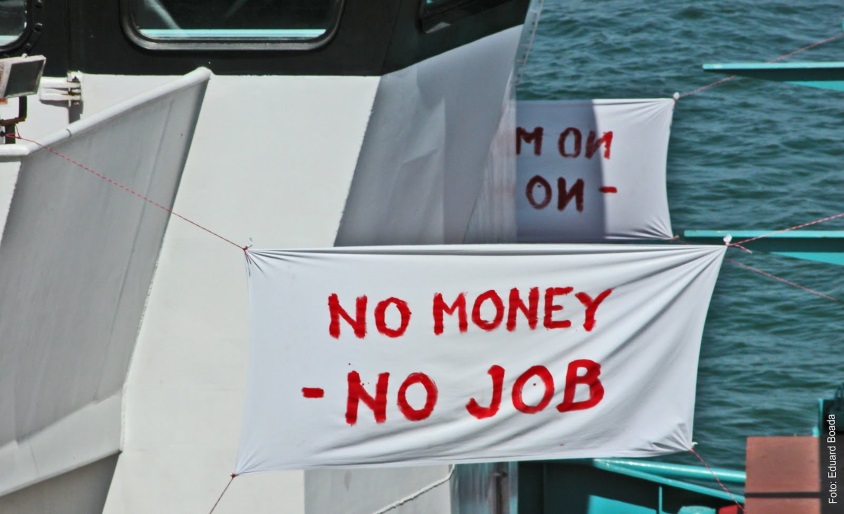 A Bit of Yatosha History
Rev. Levi, first Tanzanian pastor to graduate from Africa University in 2008.  Saw Deaf Ministry at Hilltop UMC in Mutare, Zimbabwe, and dreamed of ministry with Deaf people in Tanzania.  He returned and was made District Superintendent and General Secretary of the TAC.  He died suddenly of pneumonia in 2016 with the dream unrealized.
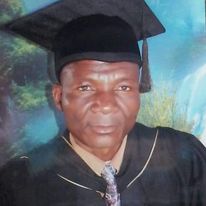 Nyasinde Pablo, son of Rev. Levi,  returned from school and using his father’s password found a folder marked “Deaf Project - Unfinished”.  He caught the vision. After finishing college he became the volunteer Youth and Young Adult Education Coordinator for the Tanzania UM conference.  With the Deaf Vision he enlisted other young volunteers to develop the Yatosha Deaf Ministries Project in 2020.  And the Dream became a growing reality.
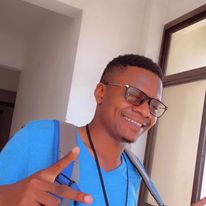 THE VISION
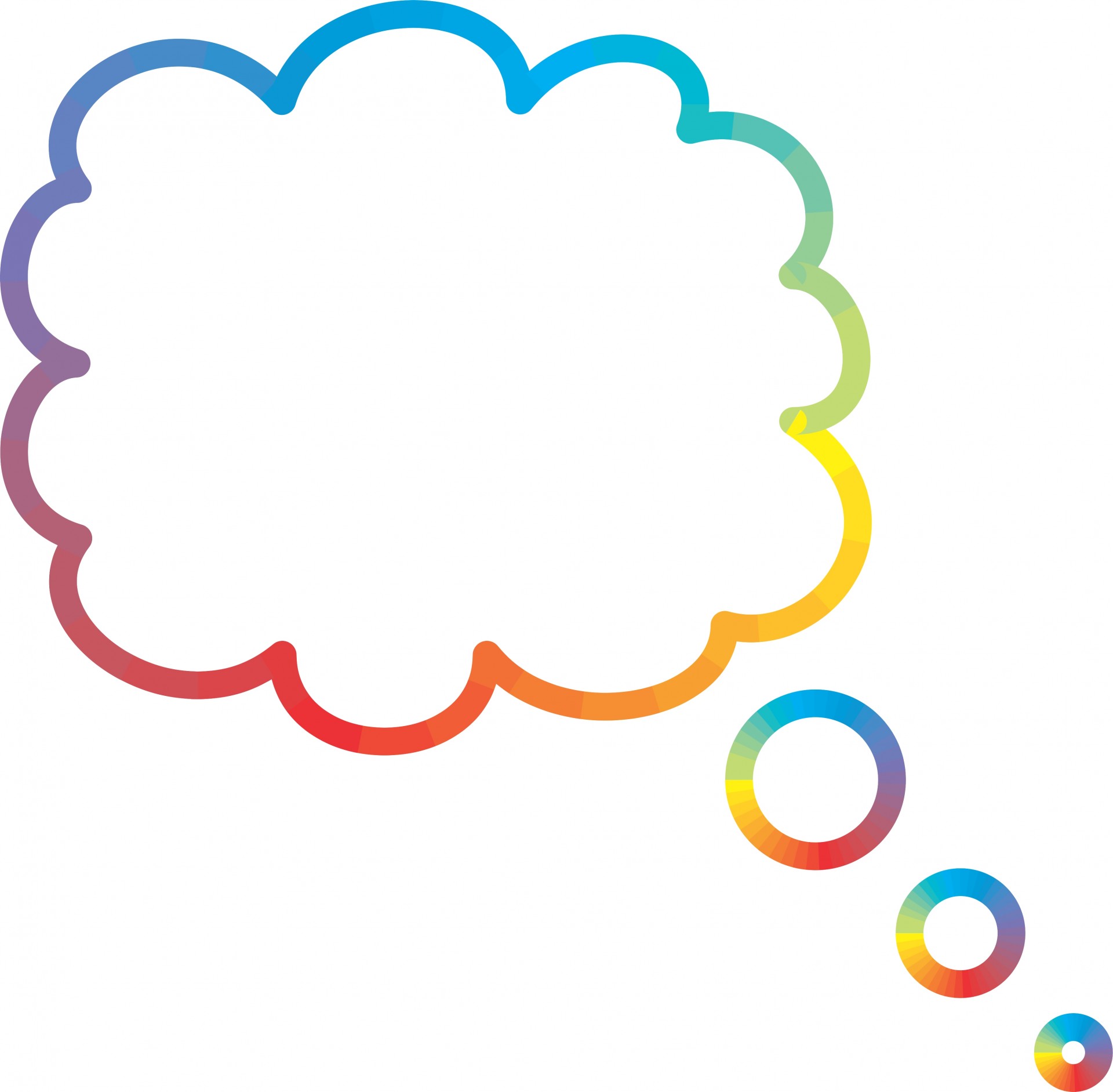 Equal access and empowerment of 
Deaf people to have full lives –

  education,  health care, vocational skills,            spiritual care and worship,
self-determination, empowerment
A FULL LIFE IN THE COMMUNITY.
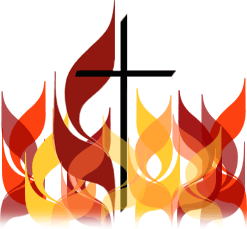 Yatosha
The United Methodist Church 
Tanzania Annual Conference
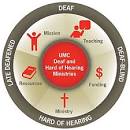 partners
UM Deaf and Hard of Hearing Committee 
of the
General Board of Global Ministries
Some of the young adults United Methodist
Yatosha Team members
ALL volunteers
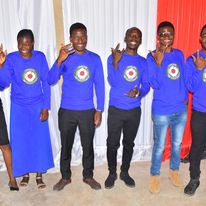 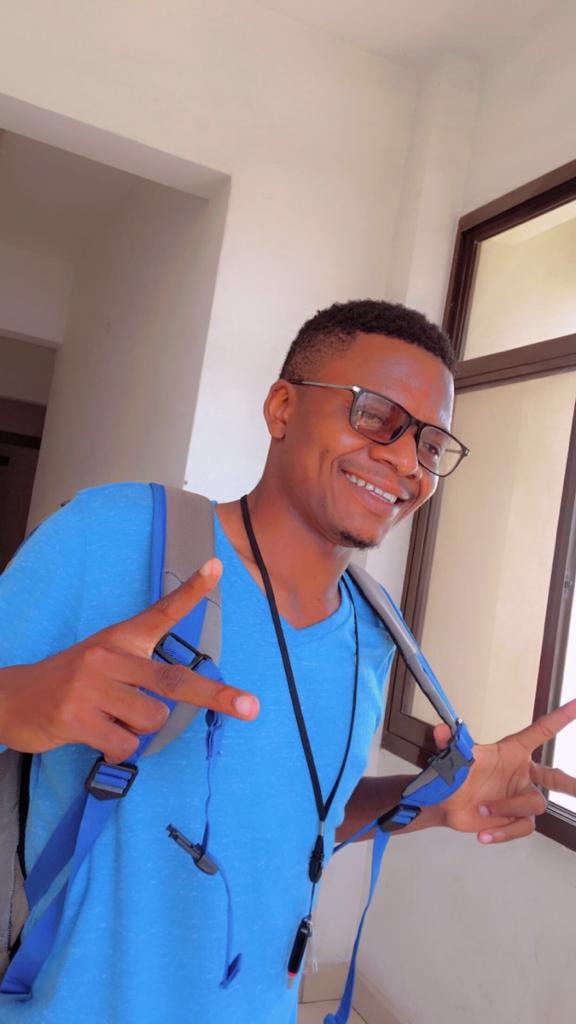 Nyasinde Pablo
Director
Yatosha
2 locations -16 hours apart by bus.
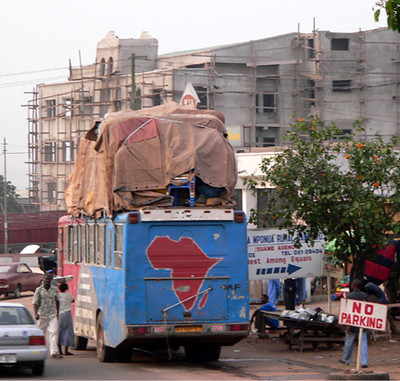 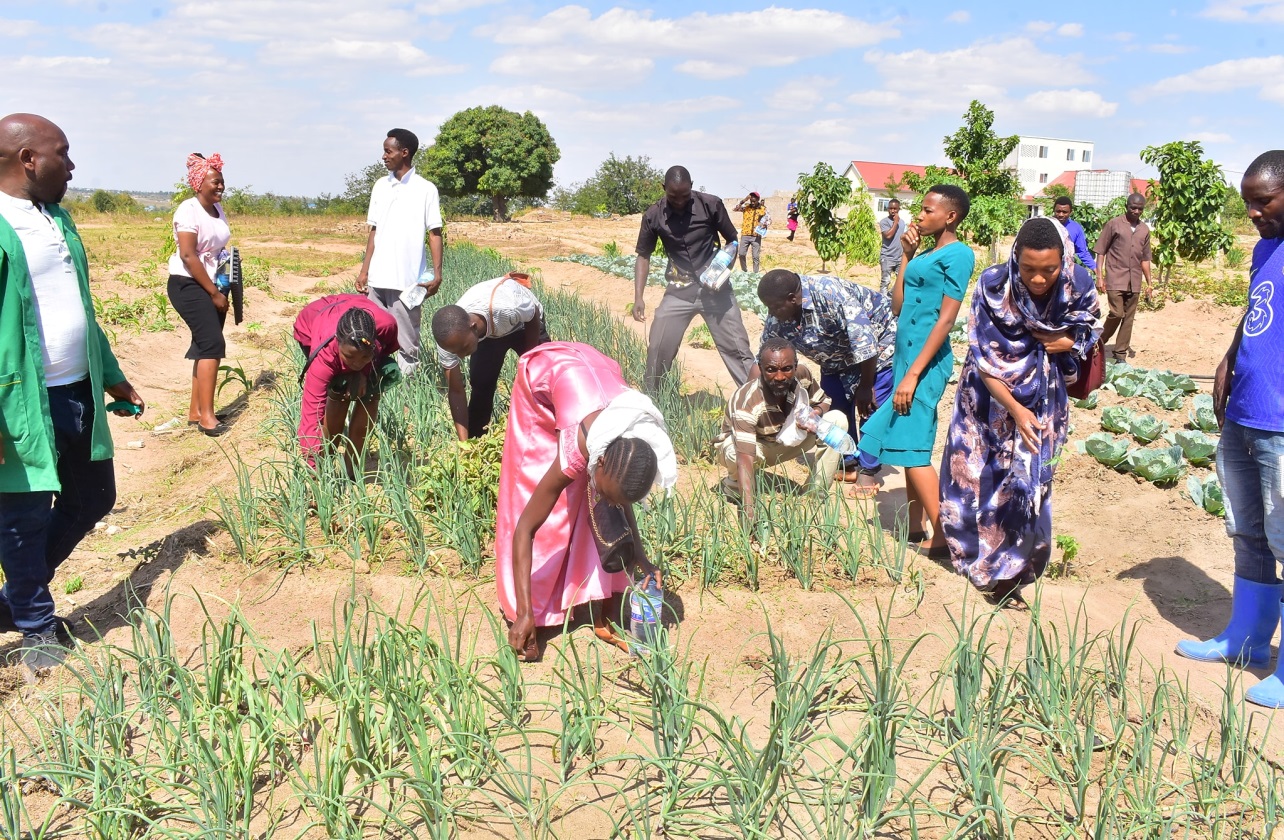 Deaf community
learning 
innovative farming techniques
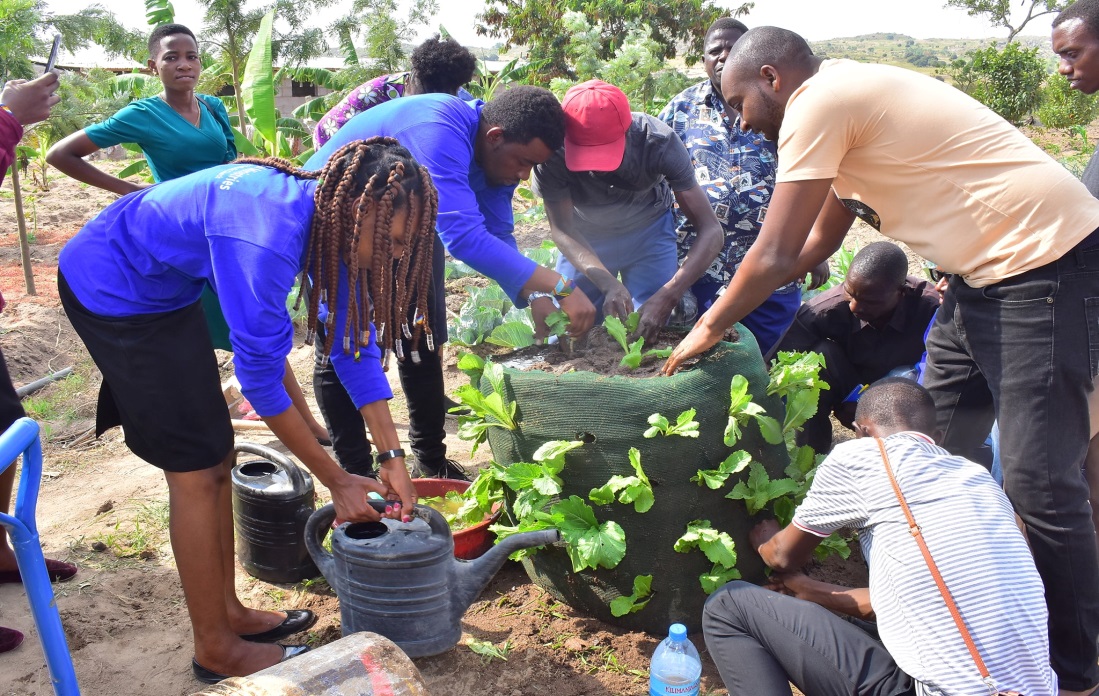 at Yatosha demonstration farm
One of the Tanzania Sign Language Classes
You must know the Deaf person’s language to develop a caring, respectful relationship
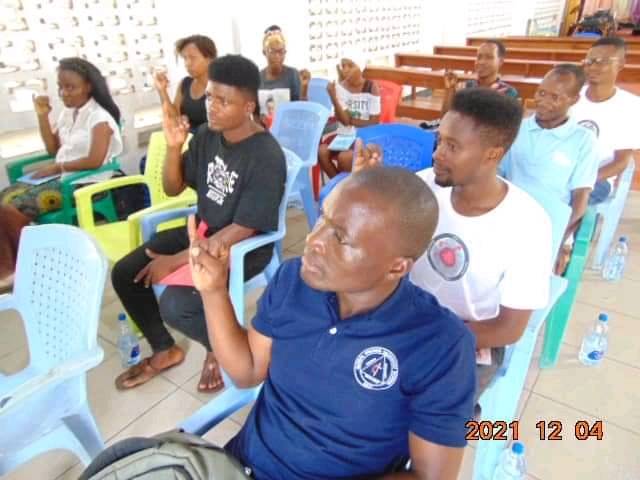 Developing Deaf Community Organization
Empowerment!
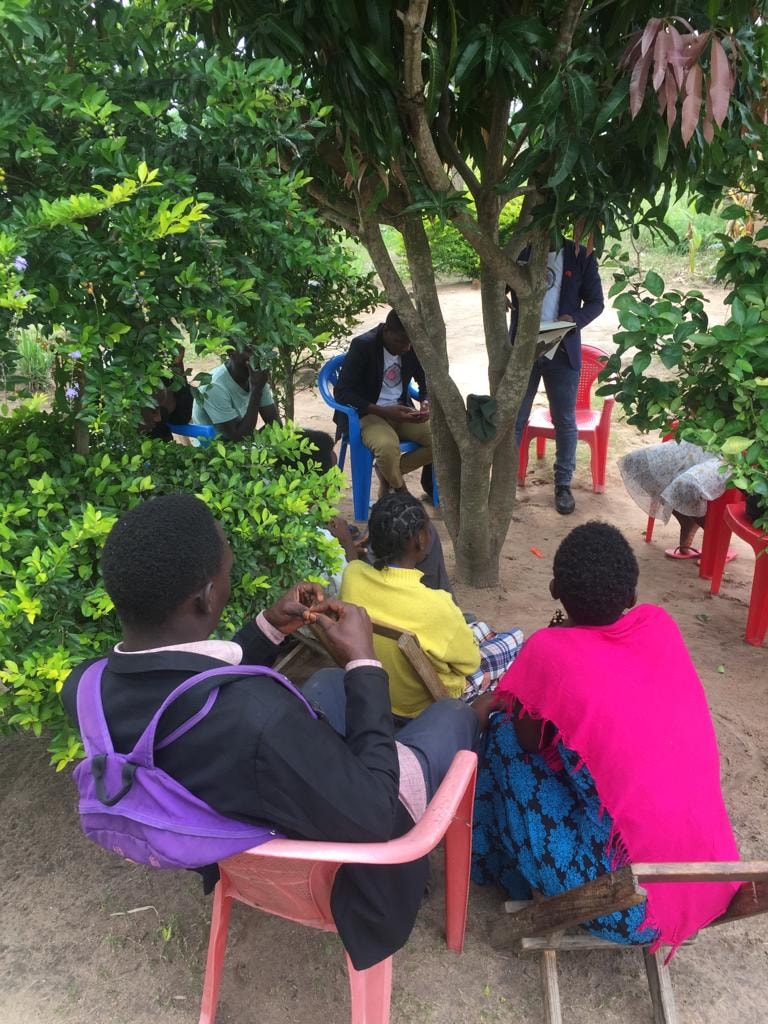 Health education with Deaf students at local school
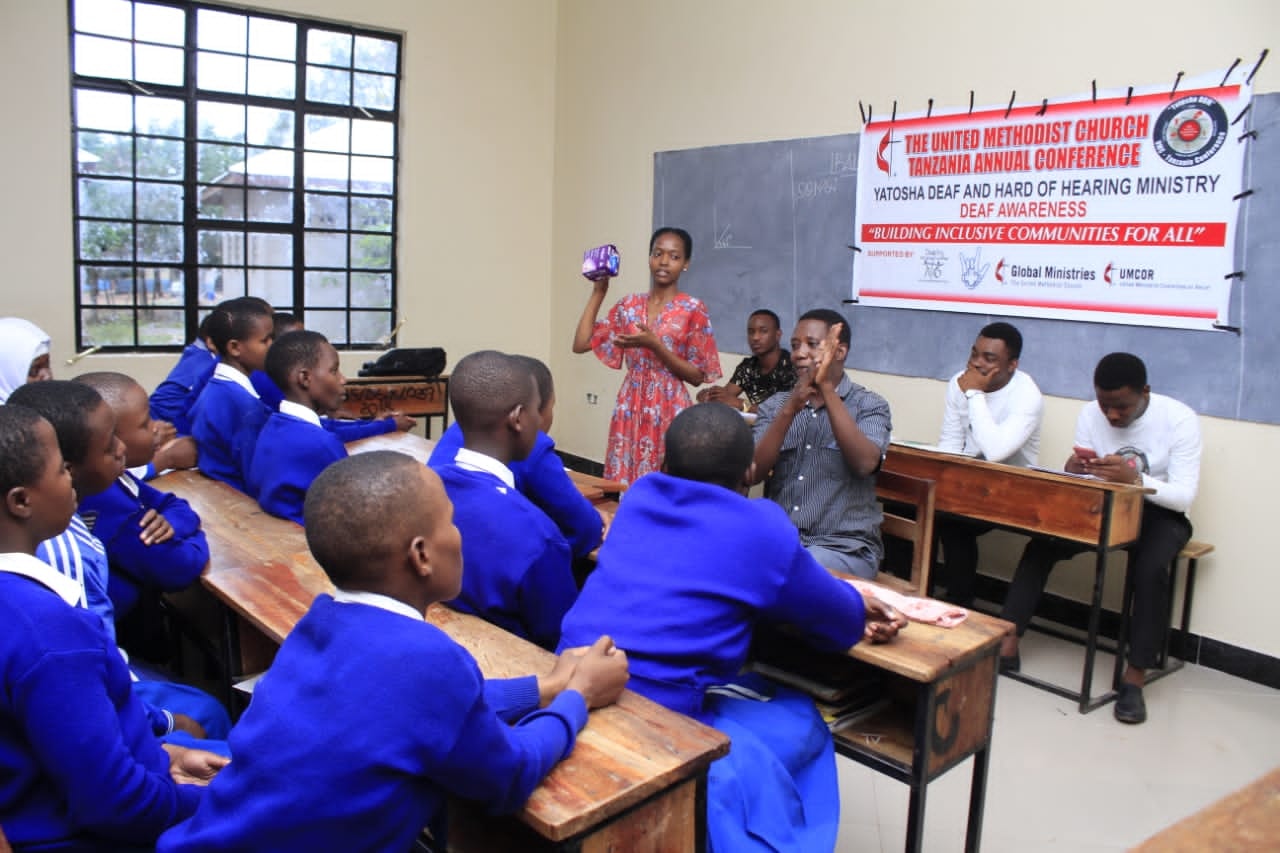 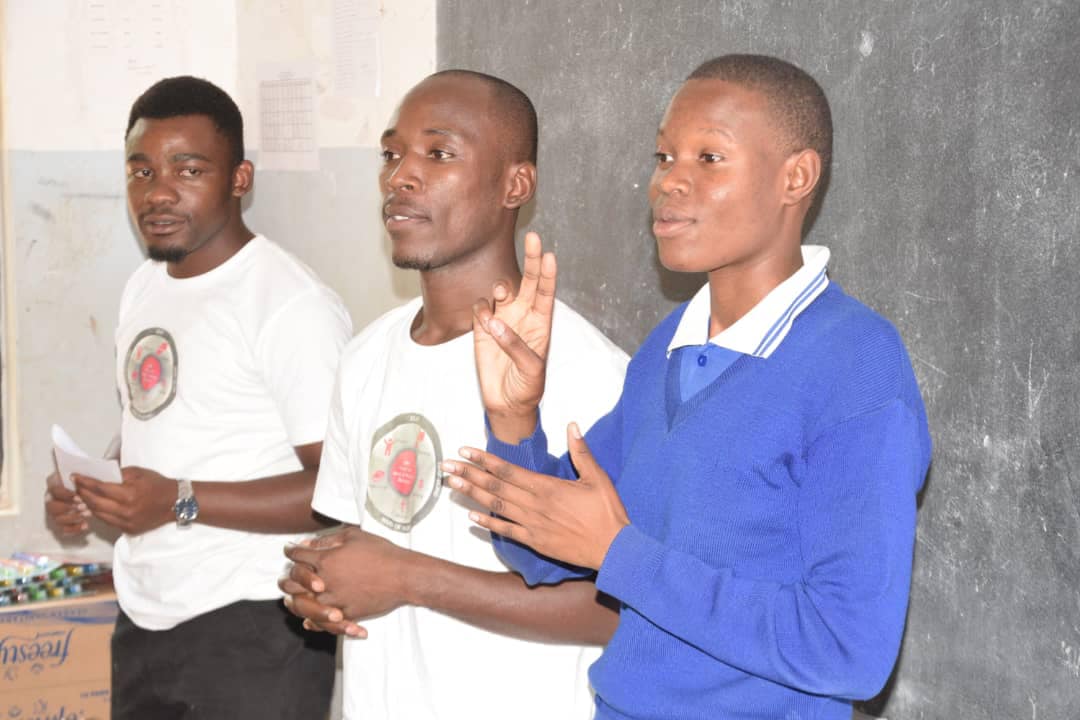 At the Deaf class –
religious education fellowship and
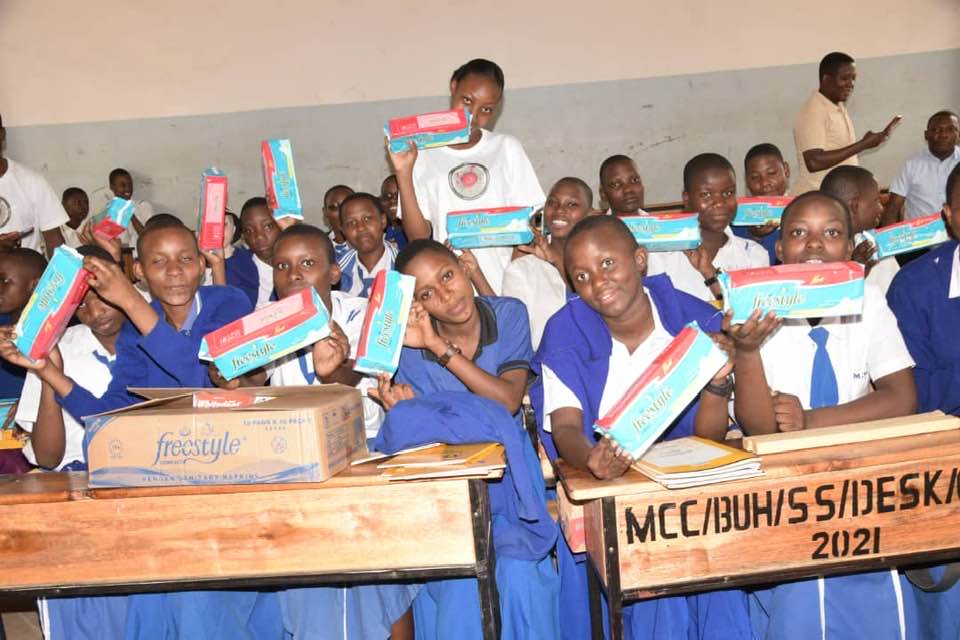 FUN and GIFTS !
Home visitation and Evangelism
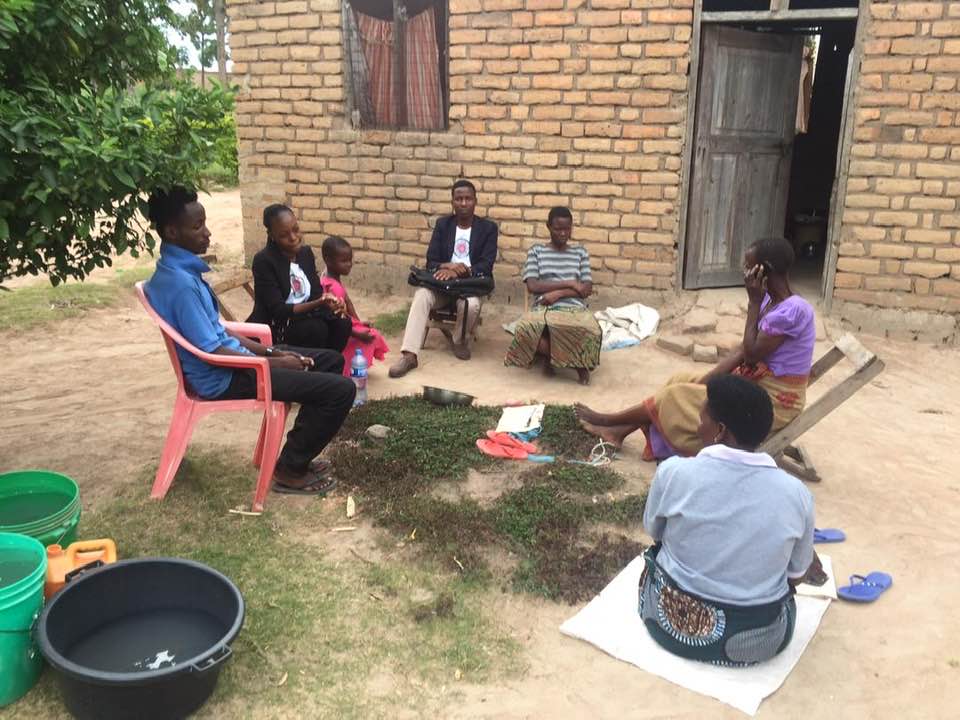 Income generating sewing project
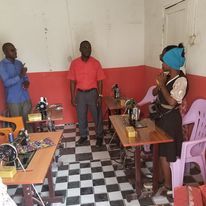 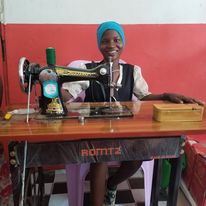 Next welding….
Development of Deaf Worship
Difficult for Deaf to see interpreter
Message doesn’t fit Deaf experience
Deaf just observe worship
Service not in their heart language
Deaf not empowered for leadership
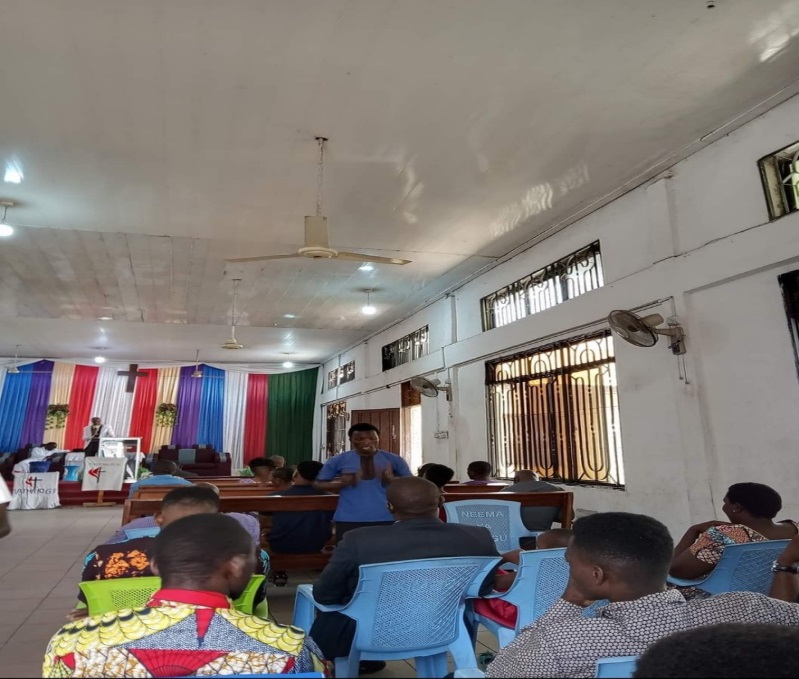 Person with key often doesn’t unlock  
Deaf can’t get into room
Room floods when raining
Must worship outside in hot sun 
Church is 2 hour bus ride from homes
MOVE
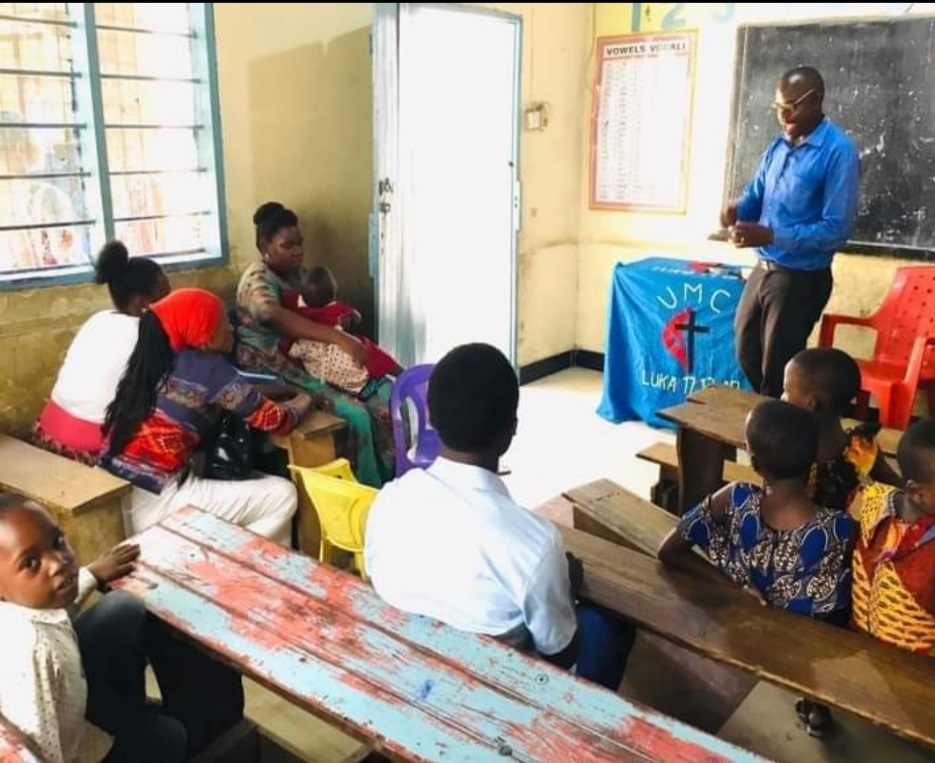 Deaf and hearing church leaders and D.S. meet
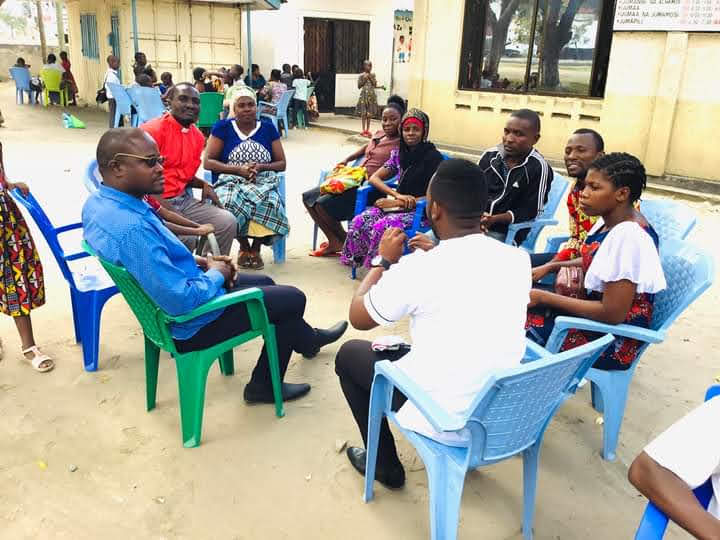 Deaf explain their worship needs

Supportive DS & church leaders

Deaf pastor offers land 

Near home of Deaf people 

Deaf church meets in new place
BUILD!
Deaf crew builds the Deaf church
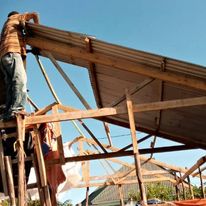 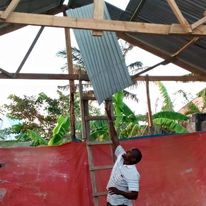 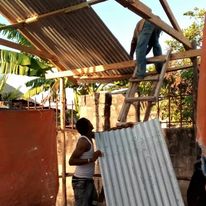 Deaf Awareness Worship Service
October 15, 2023
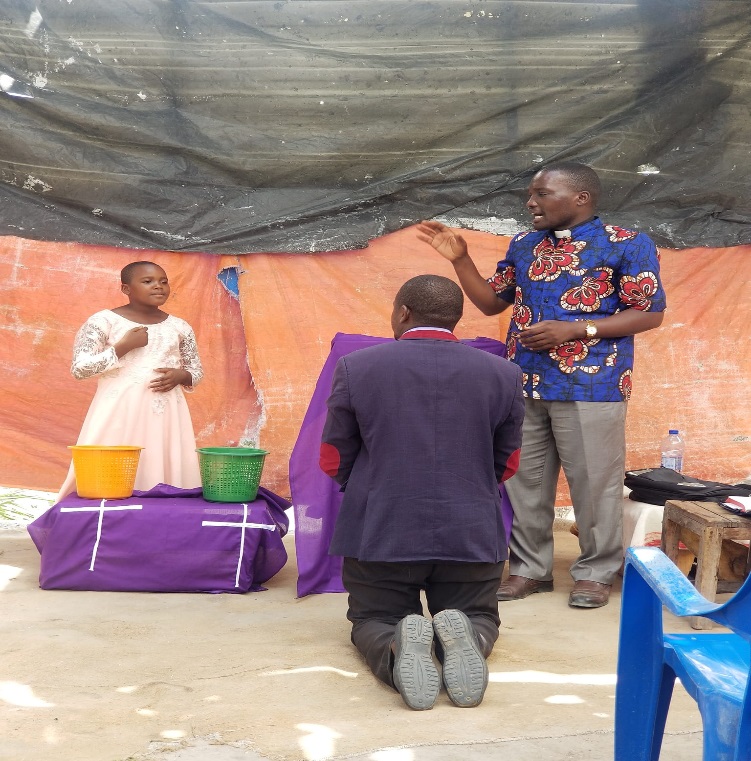 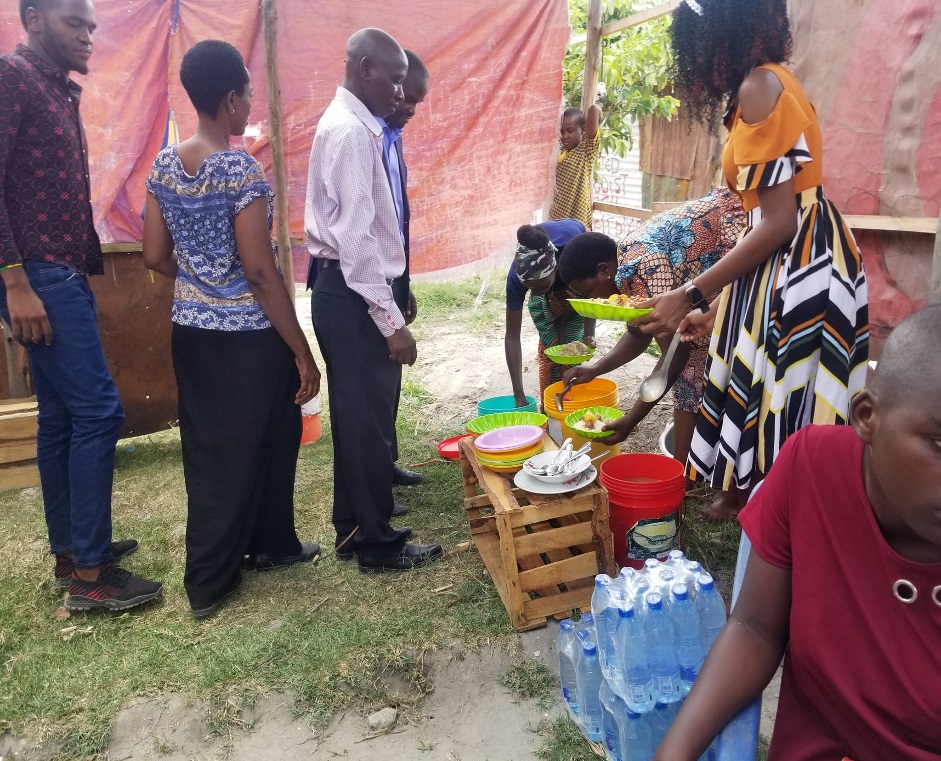 DS Isaka installs Pastor Isaya         	as leader of 
     First Deaf UMC Viwege
Deaf church and nearby hearing church celebrate at Deaf church on road now called “Deaf Street
Christian Greetings from First Deaf UMC Tanzania
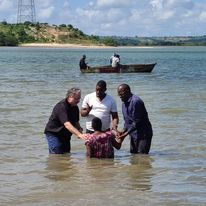 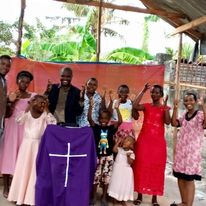 Deaf church choir signs to the beat of the drum
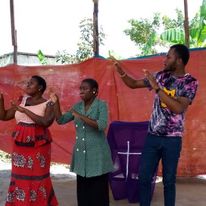 4 Deaf baptized by Rev. Tom Hudspeth of the UM-DHM Deaf mission team
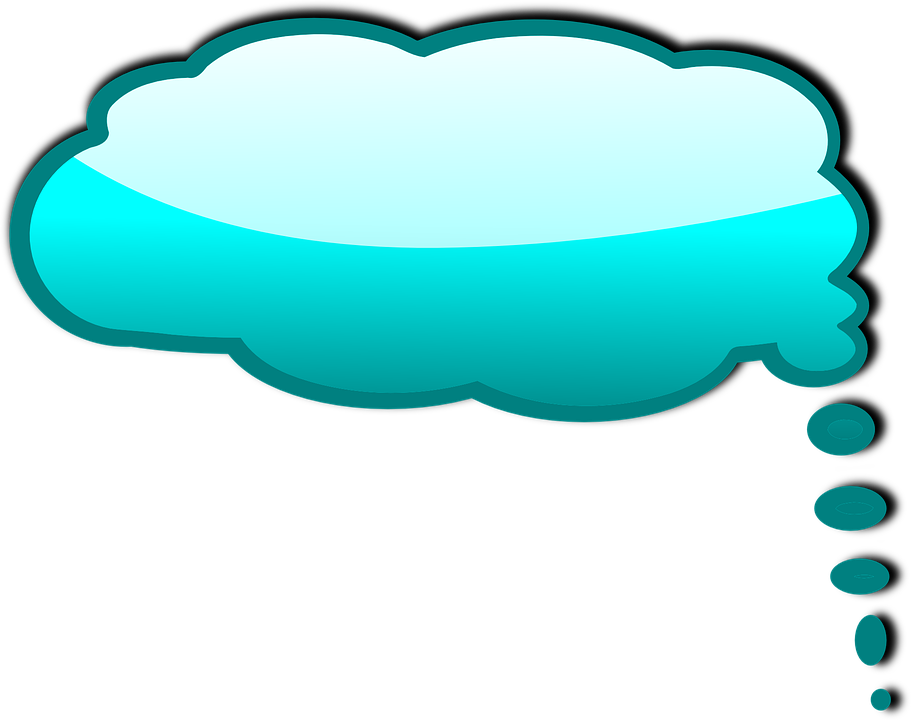 The next big dream…     Education !




   for 300 Deaf children in an area 
          who now have no school
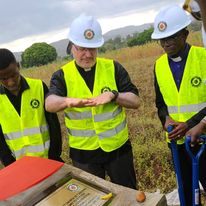 Dedicating the land for
Yatosha Deaf School
Yatosha Deaf School in Mwanza, Tanzania
(Architect’s proposal)
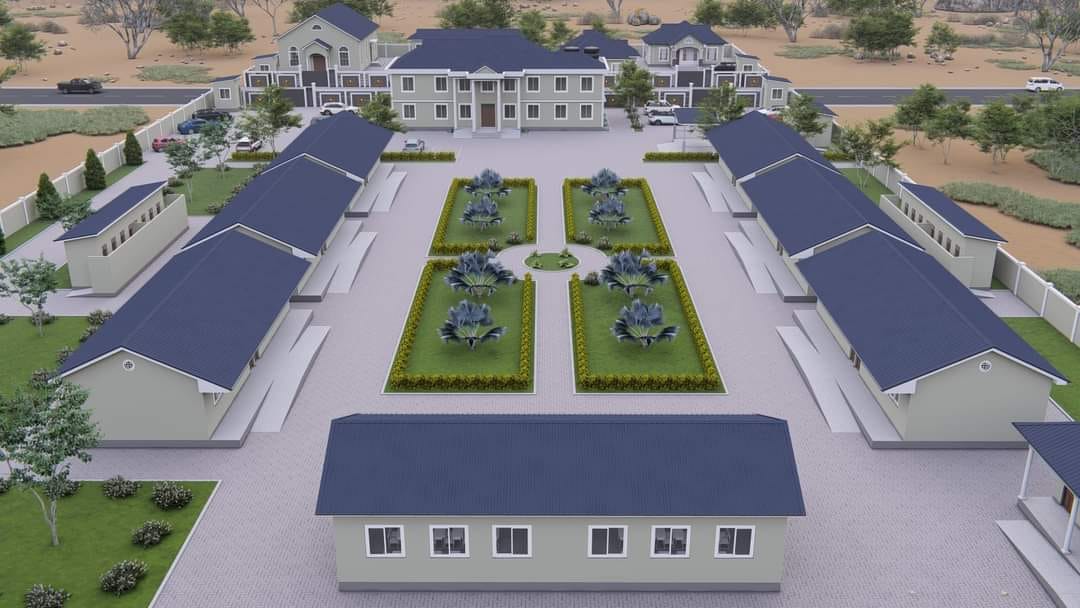 Proposed residential Deaf school for 300 students in area with NO Deaf education.
 55% of Deaf people is Tanzania are illiterate.
Tanzania curriculum with vocational and computer classes in sign language. 
 6 ½ acres purchased. Need for $625,000 over the next 4 years to build
“The limits of my language 
		mean the limits of my world.”
					— Ludwig Wittgenstein.
Education means
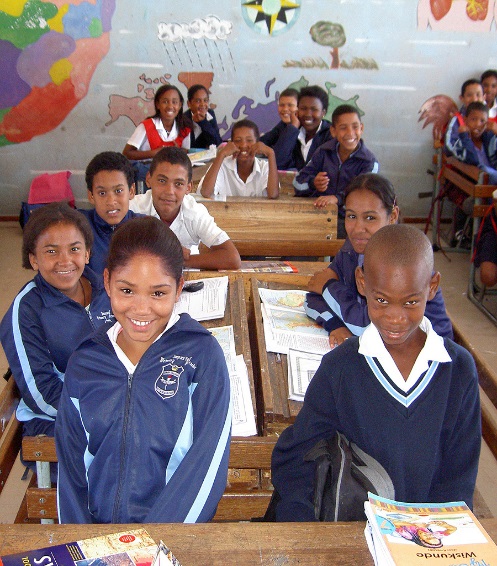 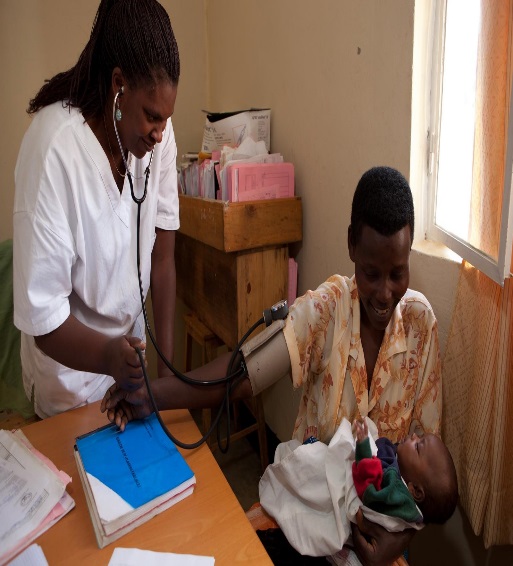 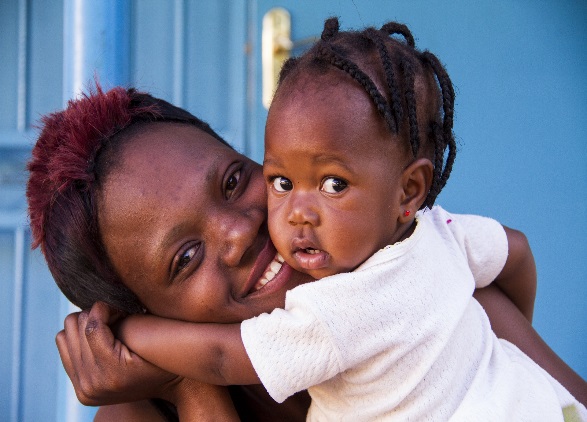 health
school
family
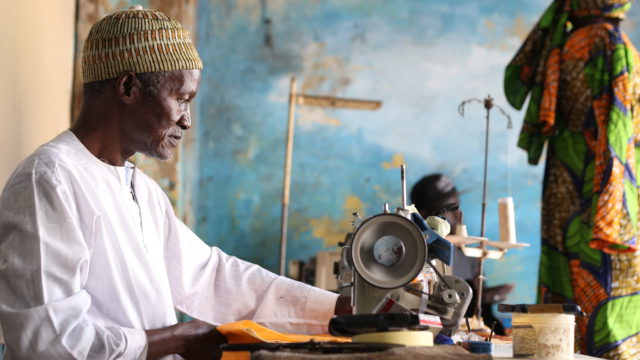 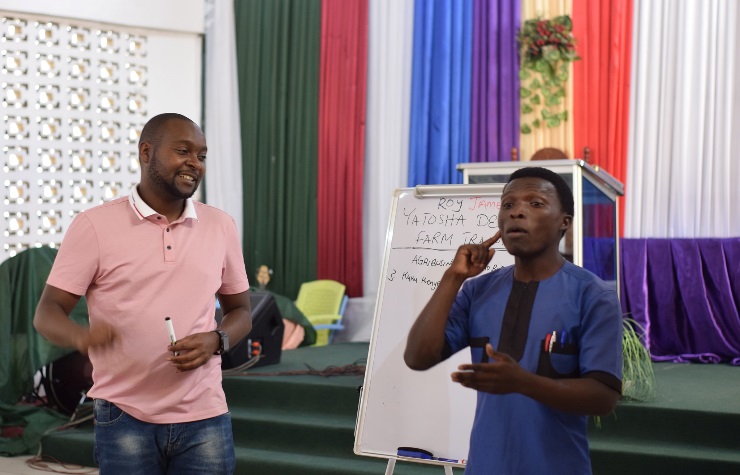 spiritual growth
jobs
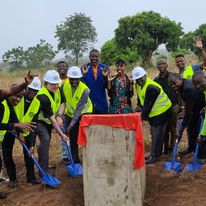 Will your church be one of the 100 UMC-related churches meeting the challenge starting in 2024 to pledge $6000 over a 4 year period ($1500 a year/$125 a month) to build 
the Yatosha Deaf School?
Dreams really can come true
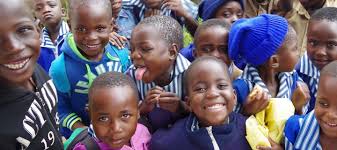 *Give to the United Methodist Advance #982562
https://umcmission.org/advance-project/982562/
*Then contact Rev. Tom Hudspeth at thudspeth@llumc.org 
        to direct your gift to Yatosha Deaf School 
        *Encourage your church and conference to make a 	  commitment for ongoing support. 
     Together we can make miracles happen!